DEPARTAMENTO DE CIENCIAS DE LA ENERGÍA Y MECÁNICACARRERA DE INGENIERÍA MECATRÓNICA TRABAJO DE TITULACIÓN, PREVIO A LA OBTENCIÓN DEL TÍTULO DE INGENIERO MECATRÓNICO
“DISEÑO Y CONSTRUCCIÓN DE UN SISTEMA DE MONITOREO DE SIGNOS VITALES, UBICACIÓN , IDENTIFICACIÓN Y DETECTOR DE CAÍDAS PARA ADULTOS MAYORES”
AUTORES: PABLO ANDRÉS ALMEIDA VIVANCO
	        SERGIO XAVIER SÁNCHEZ VELASCO
DIRECTOR: ING. DAVID LOZA
2020
Antecedentes
Justificación e Importancia
Objetivos 
Técnicas de medición
Metodología
Subsistemas del prototipo
Pruebas y Resultados
Conclusiones
Recomendaciones
Trabajos futuros
CONTENIDO
Antecedentes
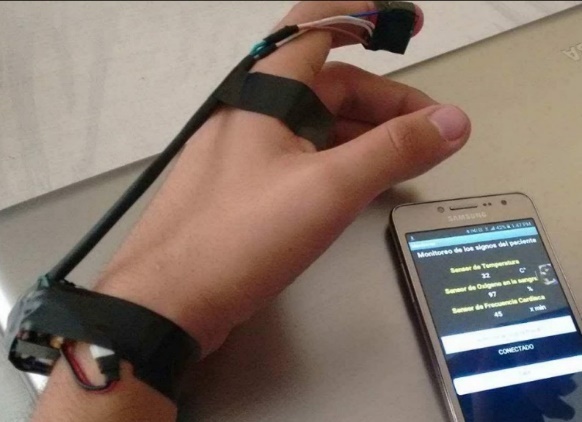 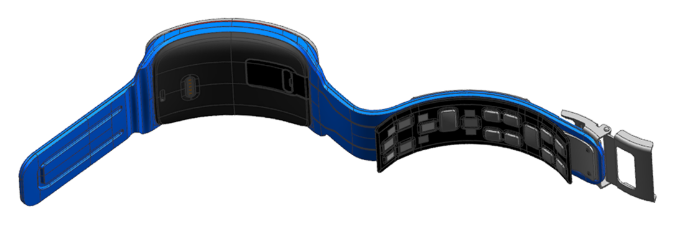 Antecedentes
Justificación e Importancia
Objetivos 
Técnicas de medición
Metodología
Subsistema de signos vitales
Subsistema Detección de caídas
Subsistema Transmisión de datos
Subsistema Soporte y Ergonomía
Pruebas y Resultados
Conclusiones
Recomendaciones
Trabajos futuros
Fuente: (SAMSUNG, 2017)
Fuente (Vita-Data, 2017)
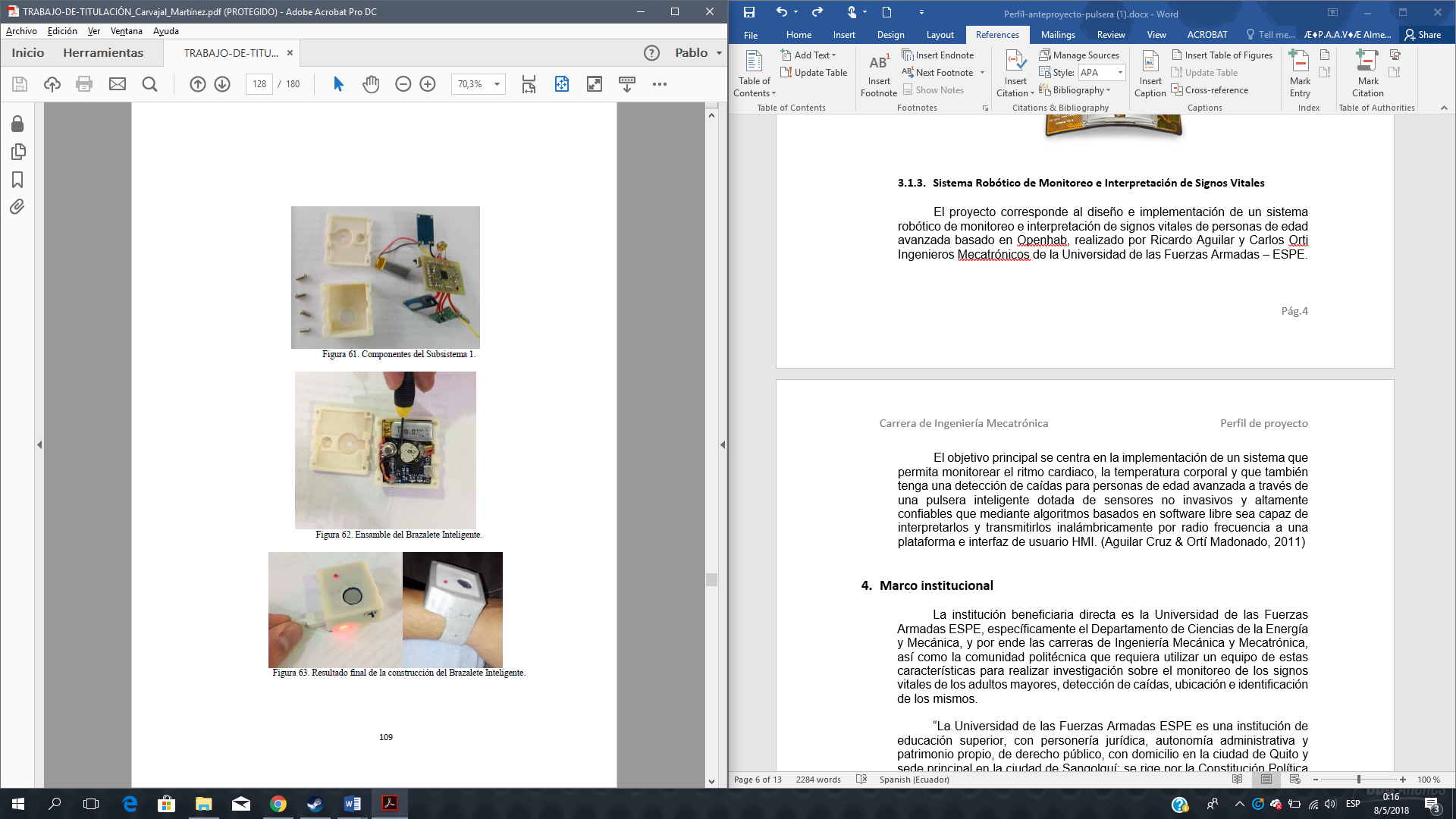 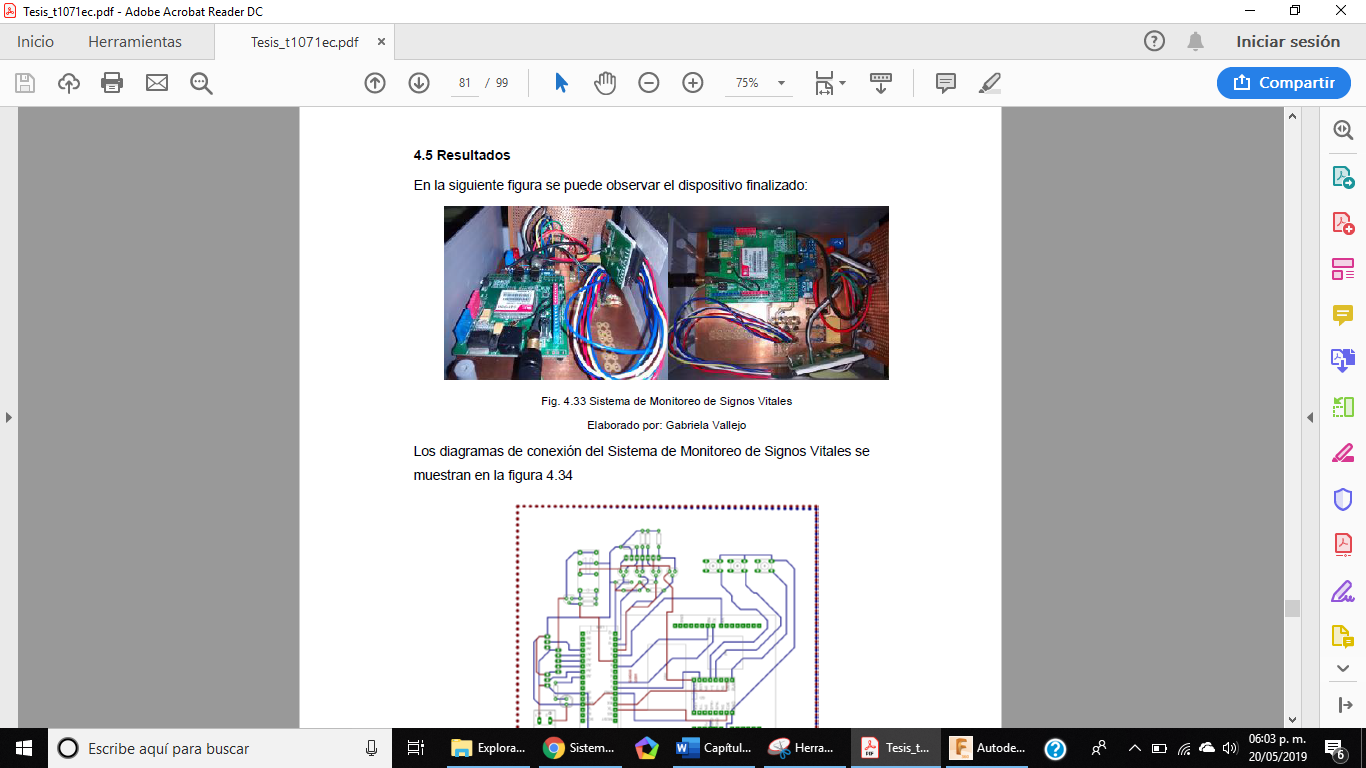 Fuente: (Vallejo, 2015)
Fuente: (Aguilar Cruz & Ortí Maldonado, 2017)
[Speaker Notes: Vita – Data: signos vitales y envío de alertas
Simband: signos vitales, conteo de pasos, estado del sueño, y envía datos a una nube sigue en construcción
Prototipo ESPE: signos vitales.
Prototipo Universidad de Ambato: detecta caídas]
Justificación e importancia
Antecedentes
Justificación e Importancia
Objetivos 
Técnicas de medición
Metodología
Subsistema de signos vitales
Subsistema Detección de caídas
Subsistema Transmisión de datos
Subsistema Soporte y Ergonomía
Pruebas y Resultados
Conclusiones
Recomendaciones
Trabajos futuros
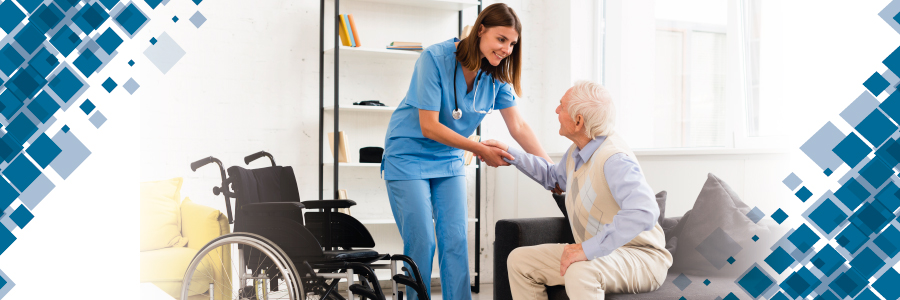 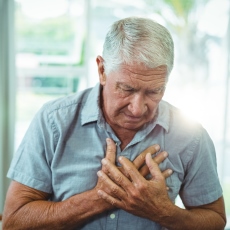 Fuente: (INEC, Salud, bienestar y envejecimiento, 2009)
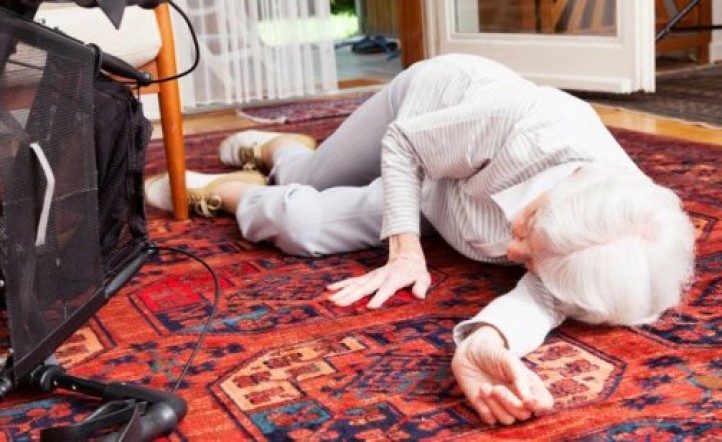 [Speaker Notes: “la población de adultos mayores en el Ecuador aumenta y su longevidad cada vez es mayor, por lo cual, más personas van a requerir de cuidados especializados”
El cuidado de las personas mayores suele ser menos frecuente al ser una tarea laboriosa, y se opta por enviarlos a casas especializadas en las que suelen personalizar su cuidado.]
Objetivos
Antecedentes
Justificación e Importancia
Objetivos 
Técnicas de medición
Metodología
Subsistema de signos vitales
Subsistema Detección de caídas
Subsistema Transmisión de datos
Subsistema Soporte y Ergonomía
Pruebas y Resultados
Conclusiones
Recomendaciones
Trabajos futuros
Técnicas de medición de signos vitalesPulso cardiaco
Antecedentes
Justificación e Importancia
Objetivos 
Técnicas de medición
Metodología
Subsistema de signos vitales
Subsistema Detección de caídas
Subsistema Transmisión de datos
Subsistema Soporte y Ergonomía
Pruebas y Resultados
Conclusiones
Recomendaciones
Trabajos futuros
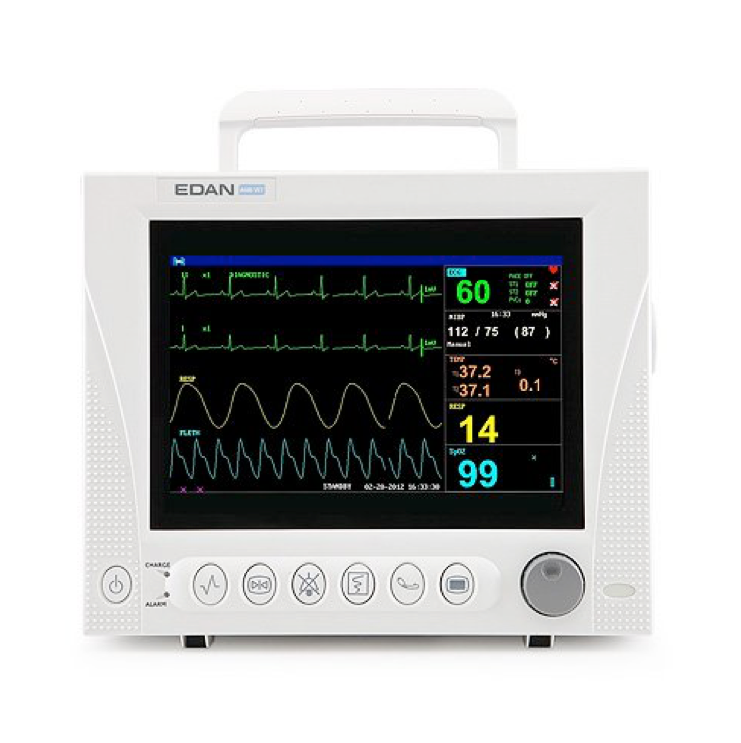 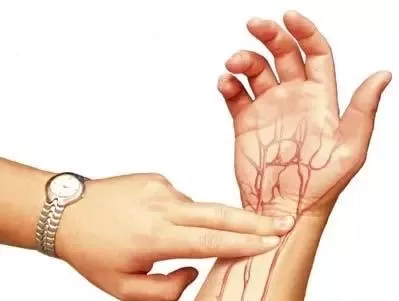 Fuente: (Rodríguez, 2018)
Fuente: (Allyn, Welch, 2018)
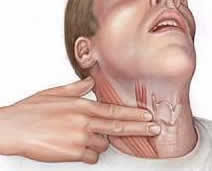 Fuente: (Carreres, 2011)
[Speaker Notes: Radial
Carotideo
Femoral
Braquial]
Técnicas de medición de signos vitalesTemperatura corporal
Antecedentes
Justificación e Importancia
Objetivos 
Técnicas de medición
Metodología
Subsistema de signos vitales
Subsistema Detección de caídas
Subsistema Transmisión de datos
Subsistema Soporte y Ergonomía
Pruebas y Resultados
Conclusiones
Recomendaciones
Trabajos futuros
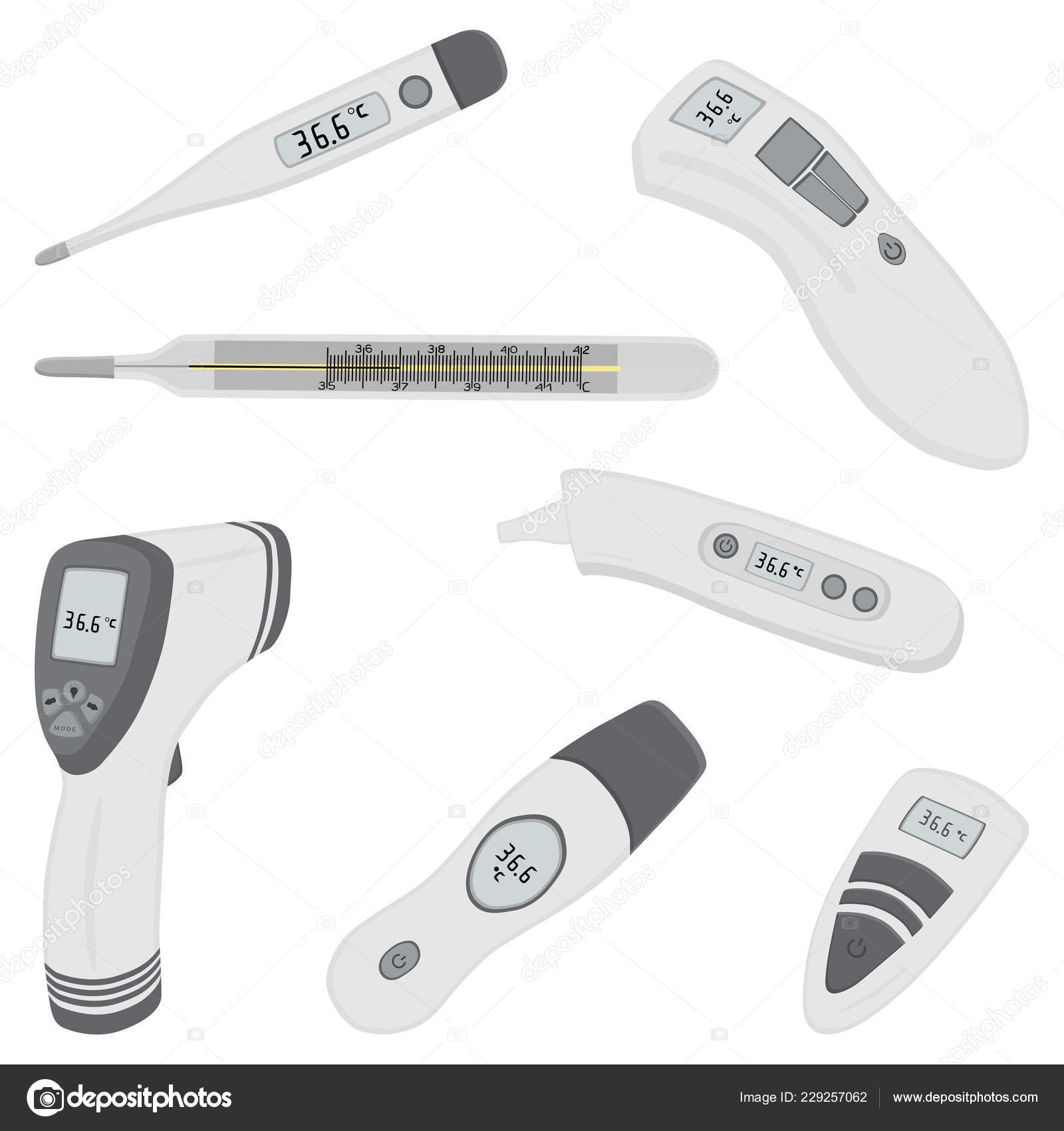 Fuente: (Caña, 2018)
Técnicas de medición de signos vitalesFrecuencia Respiratoria
Antecedentes
Justificación e Importancia
Objetivos 
Técnicas de medición
Metodología
Subsistema de signos vitales
Subsistema Detección de caídas
Subsistema Transmisión de datos
Subsistema Soporte y Ergonomía
Pruebas y Resultados
Conclusiones
Recomendaciones
Trabajos futuros
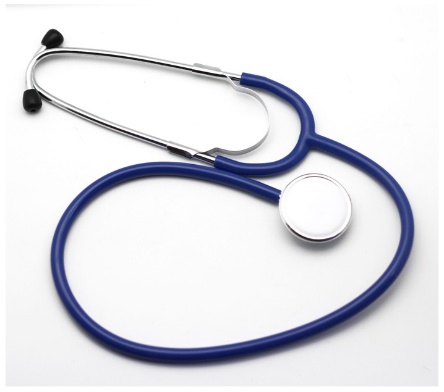 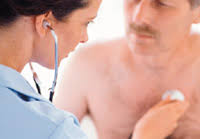 Fuente: (Talamas, 2016)
Alteraciones de la Frecuencia Respiratoria
[Speaker Notes: Es cuando varían en número menor de respiraciones a un número extremo de respiraciones por minuto]
Técnicas de medición de signos vitalesPresión Arterial
Antecedentes
Justificación e Importancia
Objetivos 
Técnicas de medición
Metodología
Subsistema de signos vitales
Subsistema Detección de caídas
Subsistema Transmisión de datos
Subsistema Soporte y Ergonomía
Pruebas y Resultados
Conclusiones
Recomendaciones
Trabajos futuros
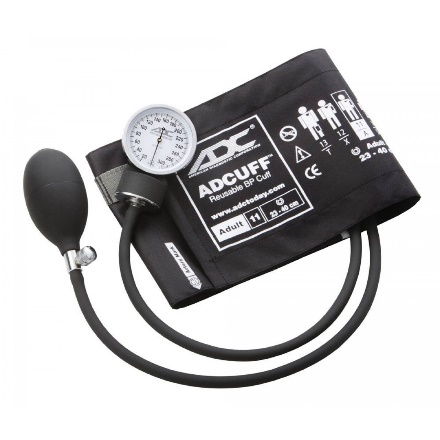 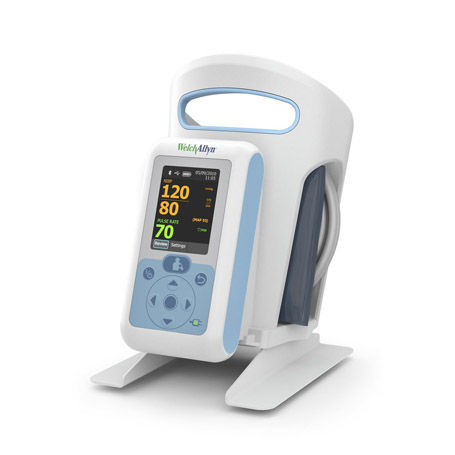 Fuente: (Noguerol Casado & Seco González )
Fuente: (Allyn, Welch, 2018)
Técnicas de medición de signos vitalesSaturación de oxígeno
Antecedentes
Justificación e Importancia
Objetivos 
Técnicas de medición
Metodología
Subsistema de signos vitales
Subsistema Detección de caídas
Subsistema Transmisión de datos
Subsistema Soporte y Ergonomía
Pruebas y Resultados
Conclusiones
Recomendaciones
Trabajos futuros
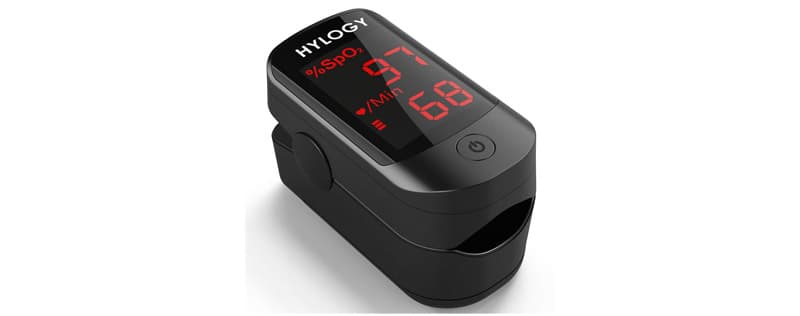 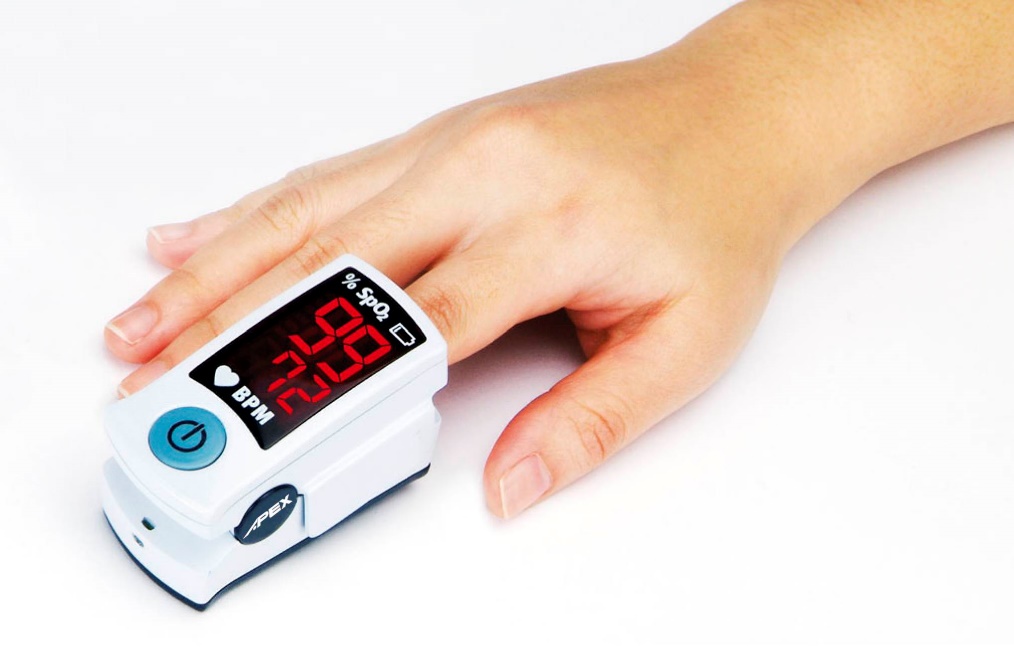 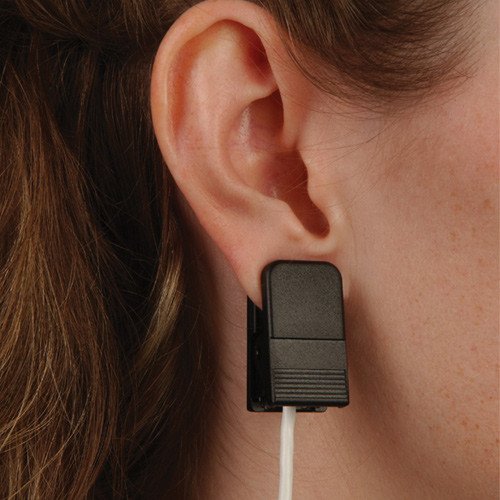 Fuente: (Oximetros Life, 2019)
[Speaker Notes: Anemia Severa.
Interferencias con otros aparatos electrónicos
Movimientos fortuitos del transductor
Luz ambiental intensa.]
Requerimientos y características
Antecedentes
Justificación e Importancia
Objetivos 
Técnicas de medición
Metodología
Subsistema de signos vitales
Subsistema Detección de caídas
Subsistema Transmisión de datos
Subsistema Soporte y Ergonomía
Pruebas y Resultados
Conclusiones
Recomendaciones
Trabajos futuros
Metodología de Carl Ulrich
Resultados Matriz QFD y subsistemas
Antecedentes
Justificación e Importancia
Objetivos 
Técnicas de medición
Metodología
Subsistema de signos vitales
Subsistema Detección de caídas
Subsistema Transmisión de datos
Subsistema Soporte y Ergonomía
Pruebas y Resultados
Conclusiones
Recomendaciones
Trabajos futuros
Subsistema de signos vitalesTemperatura
MLX90614
Antecedentes
Justificación e Importancia
Objetivos 
Técnicas de medición
Metodología
Subsistema de signos vitales
Subsistema Detección de caídas
Subsistema Transmisión de datos 
Subsistema Soporte y Ergonomía
Pruebas y Resultados
Conclusiones
Recomendaciones
Trabajos futuros
MLX90614
DHT22
DS18S20
[Speaker Notes: DHT22: 0.5°C
MLX9061ESF: 0.02°C
DS18S20: 0.5°C entre -10 y 85°C]
Subsistema de signos vitalesFrecuencia Cardiaca
Antecedentes
Justificación e Importancia
Objetivos 
Técnicas de medición
Metodología
Subsistema de signos vitales
Subsistema Detección de caídas
Subsistema Transmisión de datos 
Subsistema Soporte y Ergonomía
Pruebas y Resultados
Conclusiones
Recomendaciones
Trabajos futuros
ADPS9008
MAX30100
HEARTBEAT
MAX30100
[Speaker Notes: ADPS9008
MAX30100
HEARTBEAT]
Subsistema de Detección de caídasSensores
Antecedentes
Justificación e Importancia
Objetivos 
Técnicas de medición
Metodología
Subsistema de signos vitales
Subsistema Detección de caídas
Subsistema Transmisión de datos
Subsistema Soporte y Ergonomía
Pruebas y Resultados
Conclusiones
Recomendaciones
Trabajos futuros
MMA7361
MPU6050
MPU6050
ADXL335
[Speaker Notes: MMA7361	Acelerómetro -6g, -1.5g y +1.5g +6g
MPU 6050	Acelerómetro y giroscopio -16g a +16g y 3 ejes de medición de giro
ADXL335	Acelerómetro -3g a +3g]
Subsistema de Detección de caídas
Antecedentes
Justificación e Importancia
Objetivos 
Técnicas de medición
Metodología
Subsistema de signos vitales
Subsistema Detección de caídas
Subsistema Transmisión de datos
Subsistema Soporte y Ergonomía
Pruebas y Resultados
Conclusiones
Recomendaciones
Trabajos futuros
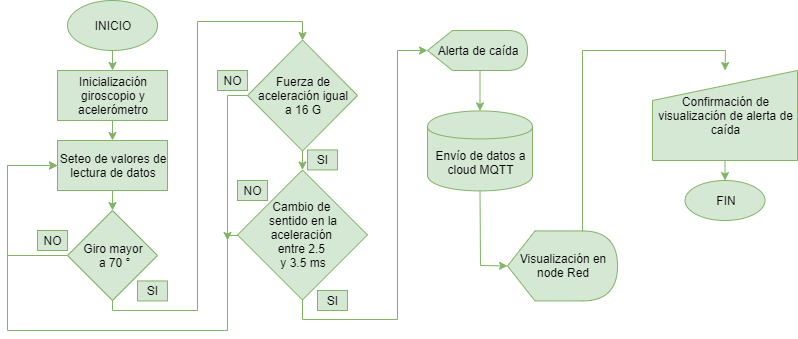 Subsistema de Transmisión de datos
Antecedentes
Justificación e Importancia
Objetivos 
Técnicas de medición
Metodología
Subsistema de signos vitales
Subsistema Detección de caídas
Subsistema Transmisión de datos 
Subsistema Soporte y Ergonomía
Pruebas y Resultados
Conclusiones
Recomendaciones
Trabajos futuros
Arduino Micro PRO + ESP8266
NODEMCU ESP8266
NODEMCU ESP8266
NODEMCU ESP32
Subsistema de Transmisión de datosCircuito de control
Antecedentes
Justificación e Importancia
Objetivos 
Técnicas de medición
Metodología
Subsistema de signos vitales
Subsistema Detección de caídas
Subsistema Transmisión de datos 
Subsistema Soporte y Ergonomía
Pruebas y Resultados
Conclusiones
Recomendaciones
Trabajos futuros
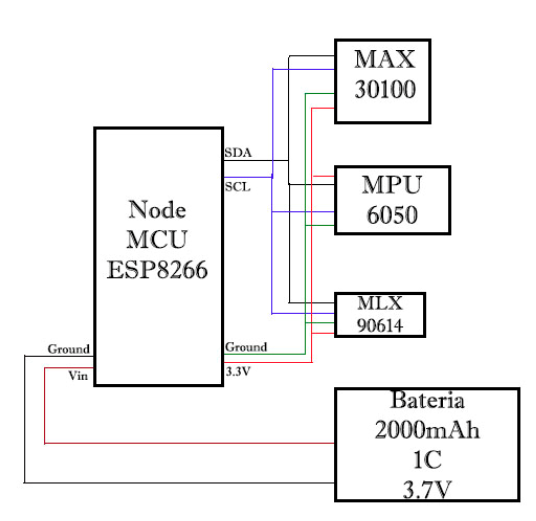 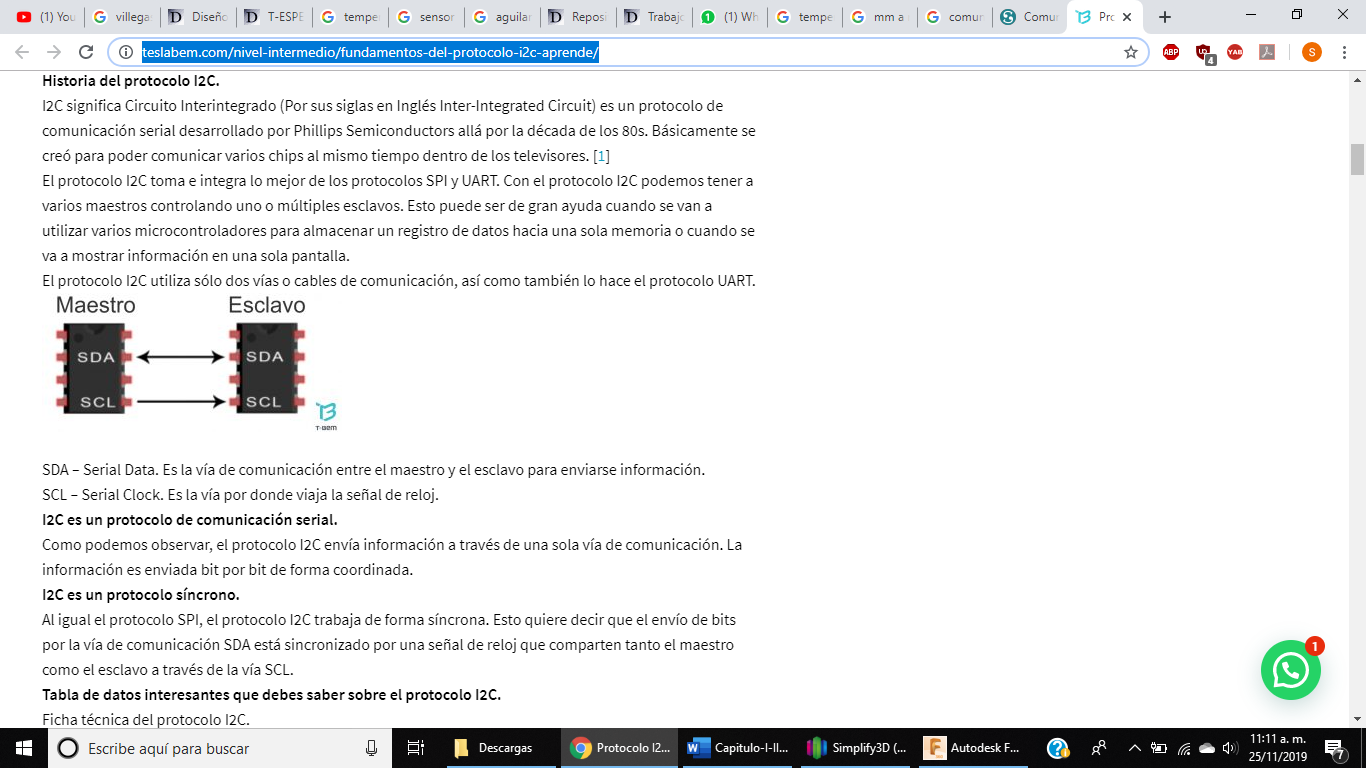 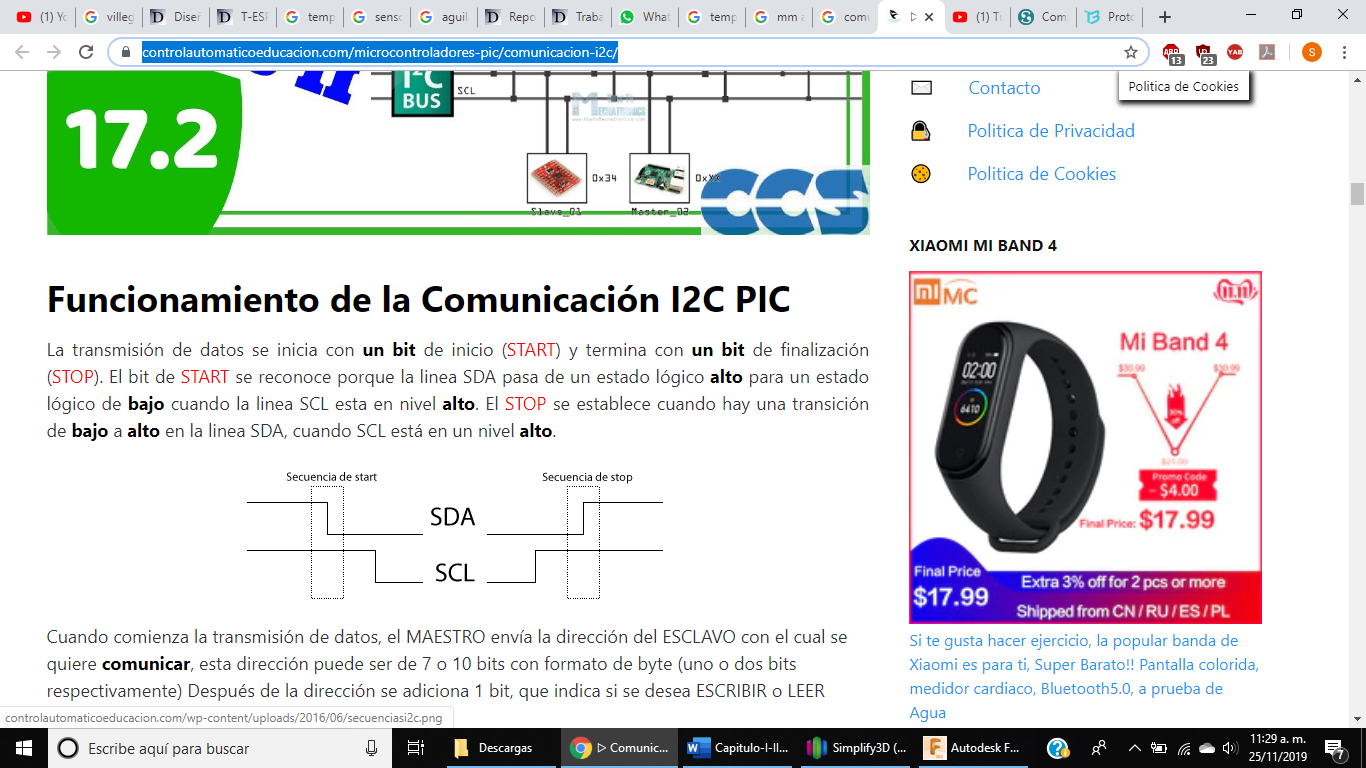 [Speaker Notes: I2C = Inter-integrated Circuit]
Subsistema de Transmisión de datosUbicación e Identificación
Antecedentes
Justificación e Importancia
Objetivos 
Técnicas de medición
Metodología
Subsistema de signos vitales
Subsistema Detección de caídas
Subsistema Transmisión de datos 
Subsistema Soporte y Ergonomía
Pruebas y Resultados
Conclusiones
Recomendaciones
Trabajos futuros
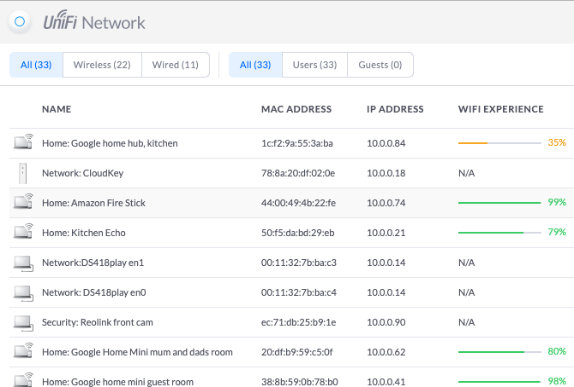 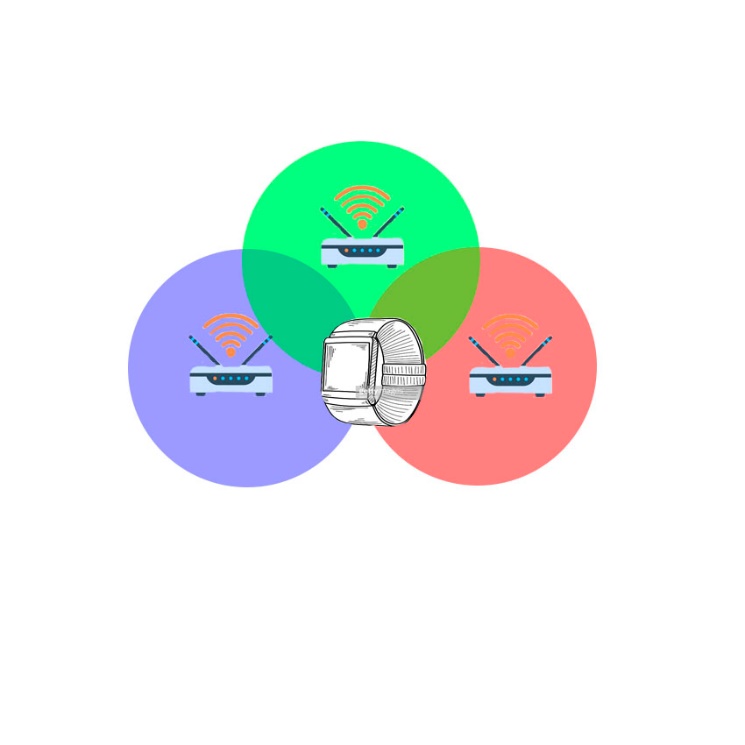 [Speaker Notes: Asignación de Ip fija
Geoposicionamiento]
Subsistema de transmisión de datos
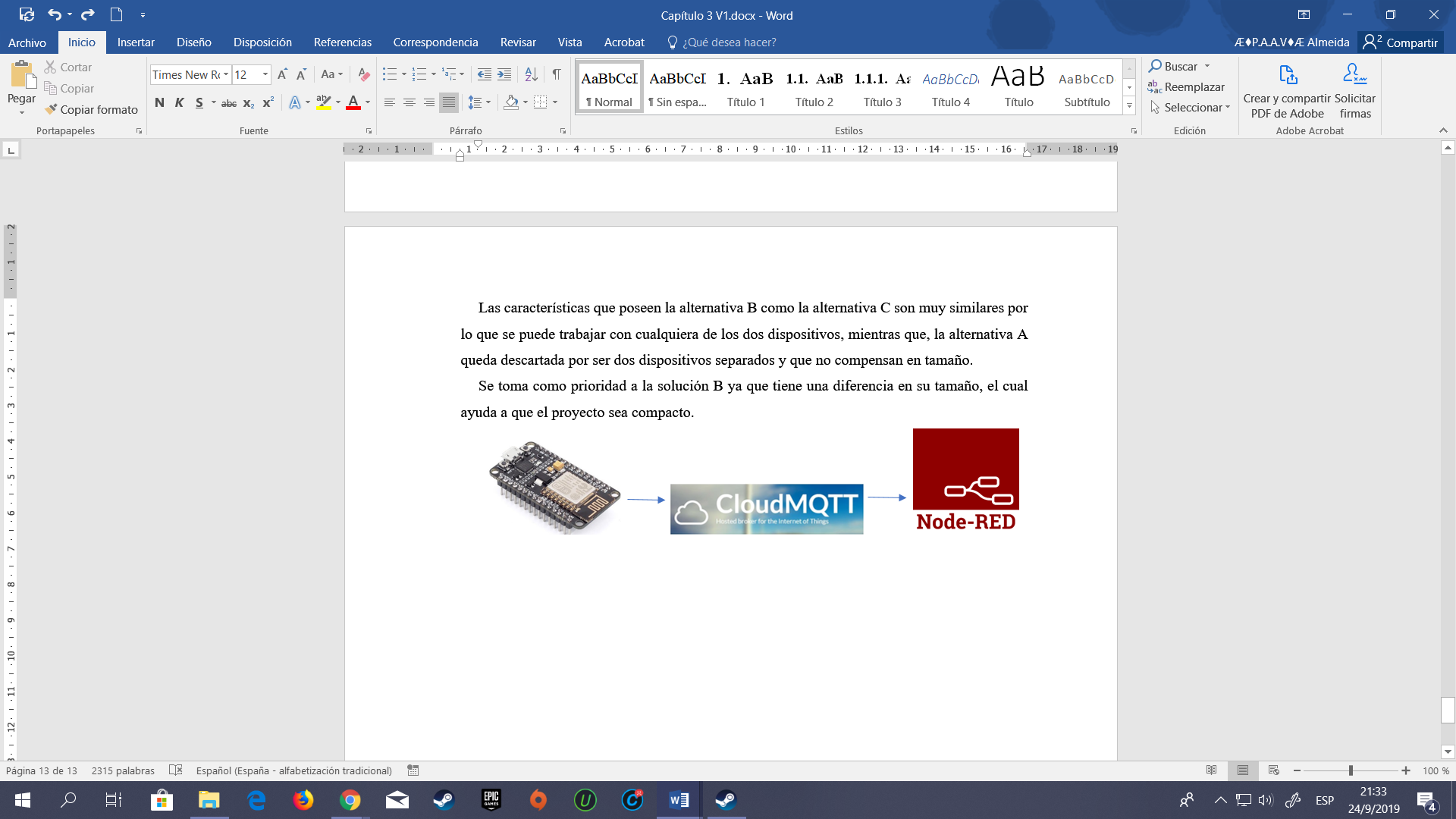 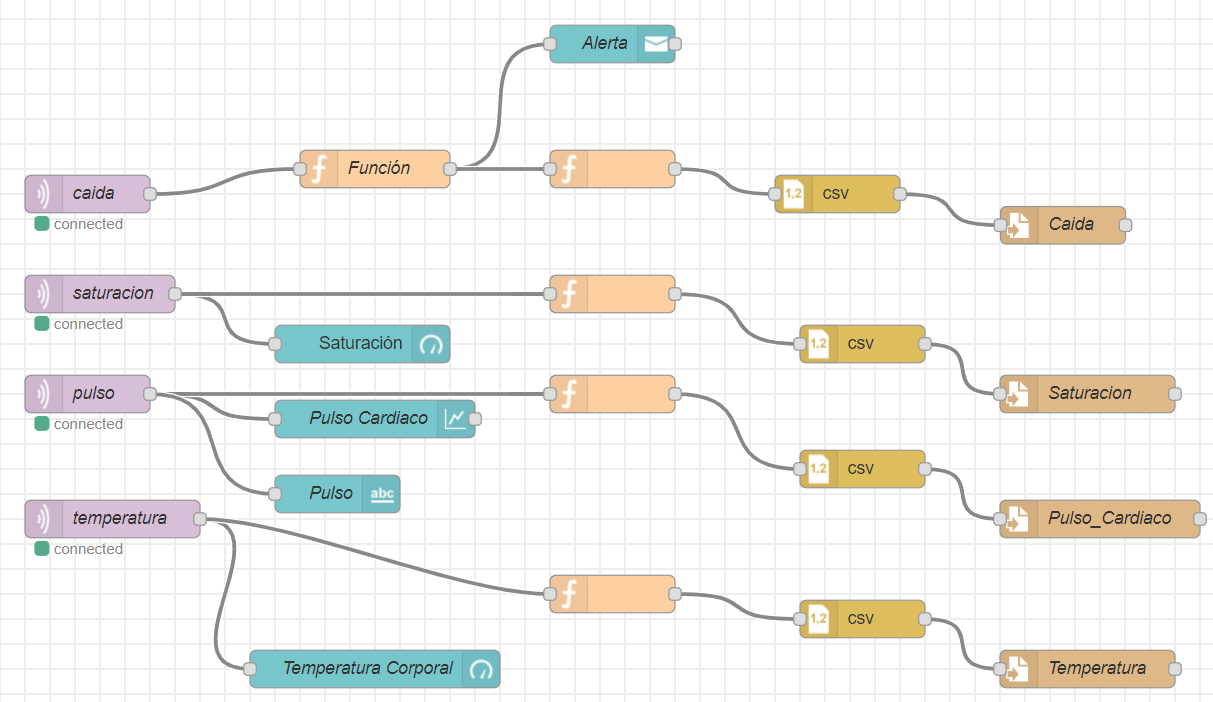 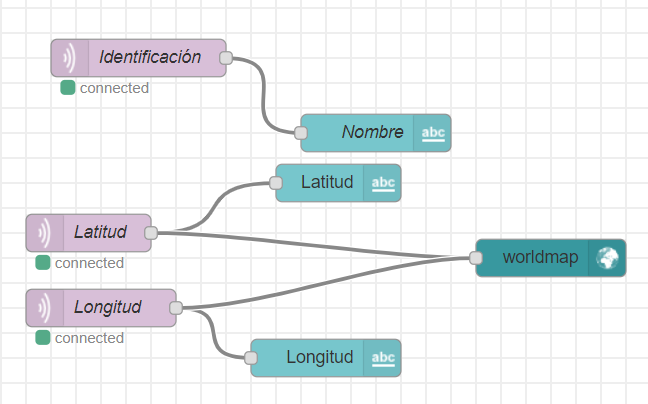 Antecedentes
Justificación e Importancia
Objetivos 
Técnicas de medición
Metodología
Subsistema de signos vitales
Subsistema Detección de caídas
Subsistema Transmisión de datos 
Subsistema Soporte y Ergonomía
Pruebas y Resultados
Conclusiones
Recomendaciones
Trabajos futuros
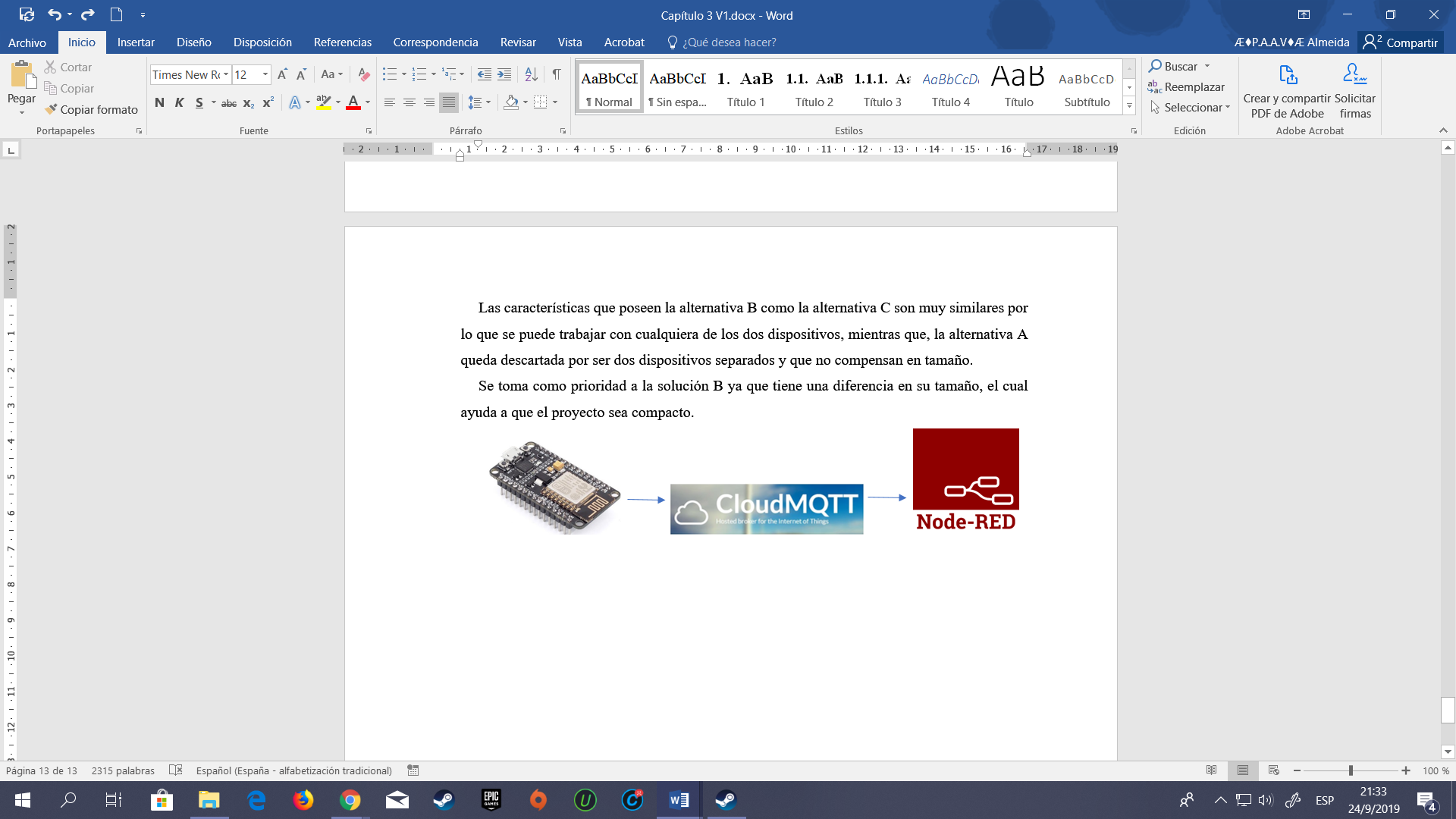 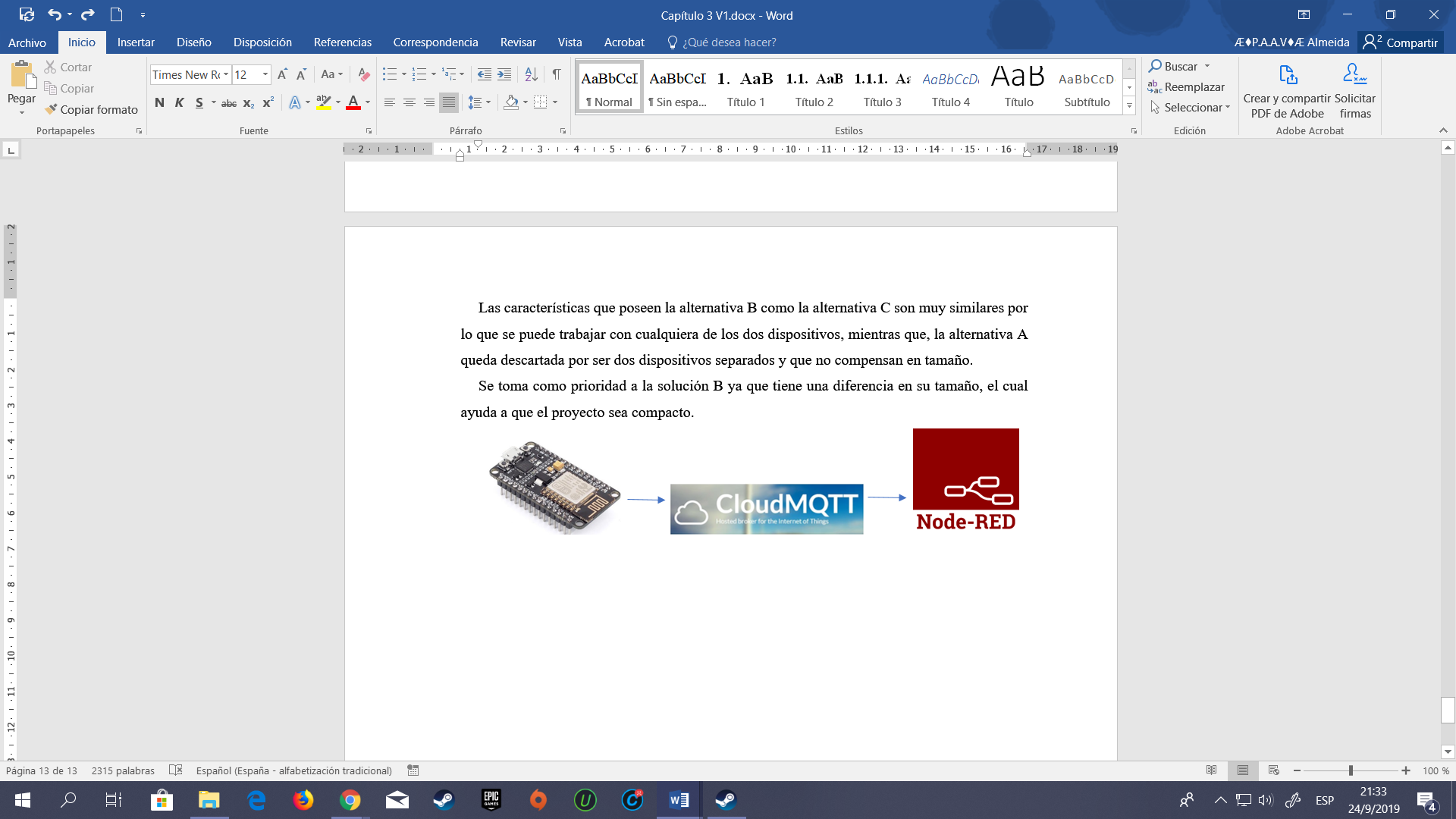 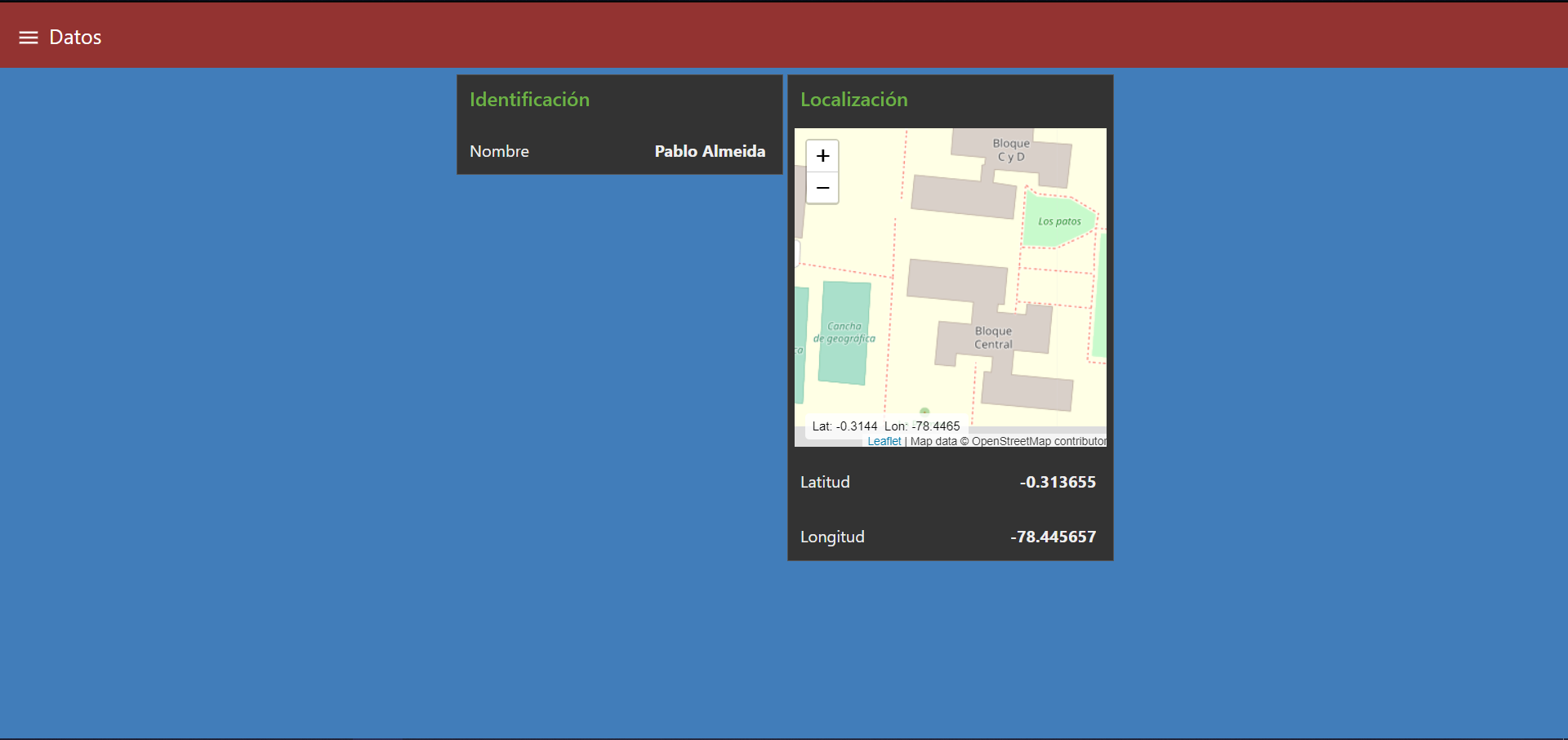 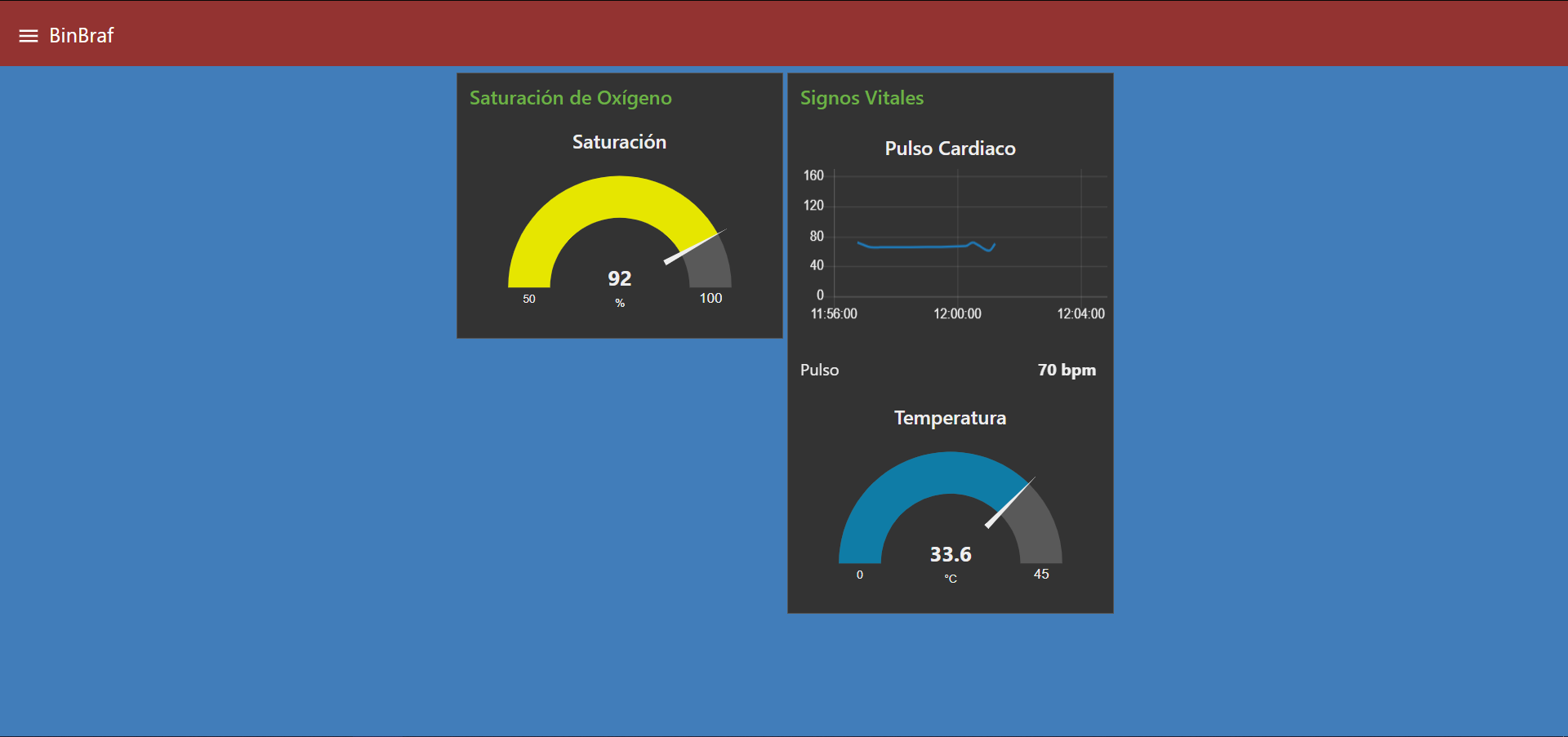 Subsistema de Transmisión de datos
Antecedentes
Justificación e Importancia
Objetivos 
Técnicas de medición
Metodología
Subsistema de signos vitales
Subsistema Detección de caídas
Subsistema Transmisión de datos 
Subsistema Soporte y Ergonomía
Pruebas y Resultados
Conclusiones
Recomendaciones
Trabajos futuros
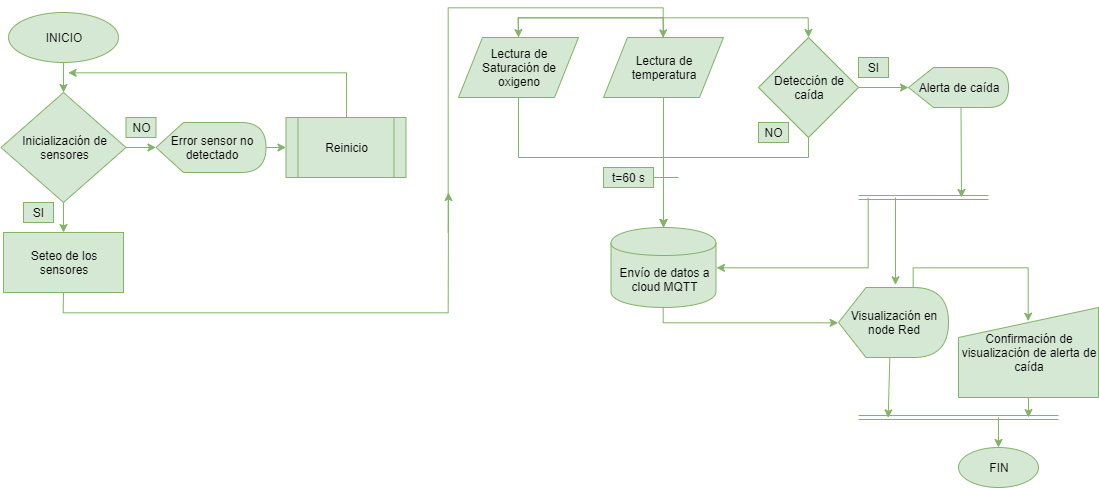 Subsistema de soporte y ergonomíaMaterial
Antecedentes
Justificación e Importancia
Objetivos 
Técnicas de medición
Metodología
Subsistema de signos vitales
Subsistema Detección de caídas
Subsistema Transmisión de datos
Subsistema Soporte y Ergonomía
Pruebas y Resultados
Conclusiones
Recomendaciones
Trabajos futuros
PLA
ABS
NYLON
ABS
[Speaker Notes: PLA		ABS		NYLON
Módulo de elasticidad a la tracción: 	2346.5 Mpa		1681.5 Mpa		579 Mpa
Esfuerzo de tracción a la deformación: 	49.5 Mpa		39 Mpa		27.8 Mpa
Esfuerzo de tracción a la rotura: 	45.6 Mpa		33.9 Mpa		34.4 Mpa
Alargamiento a la deformación: 	3.3 %		3.5 %		20%
Alargamiento a la rotura: 		5.2 %		3.8%		210%
Resistencia a la flexión: 		103.0 Mpa		103 Mpa		21 Mpa
Módulo de flexión: 		3150.0 Mpa		3150 Mpa		463.5 Mpa]
Subsistema de soporte y ergonomíaDiseño CAD
Antecedentes
Justificación e Importancia
Objetivos 
Técnicas de medición
Metodología
Subsistema de signos vitales
Subsistema Detección de caídas
Subsistema Transmisión de datos
Subsistema Soporte y Ergonomía
Pruebas y Resultados
Conclusiones
Recomendaciones
Trabajos futuros
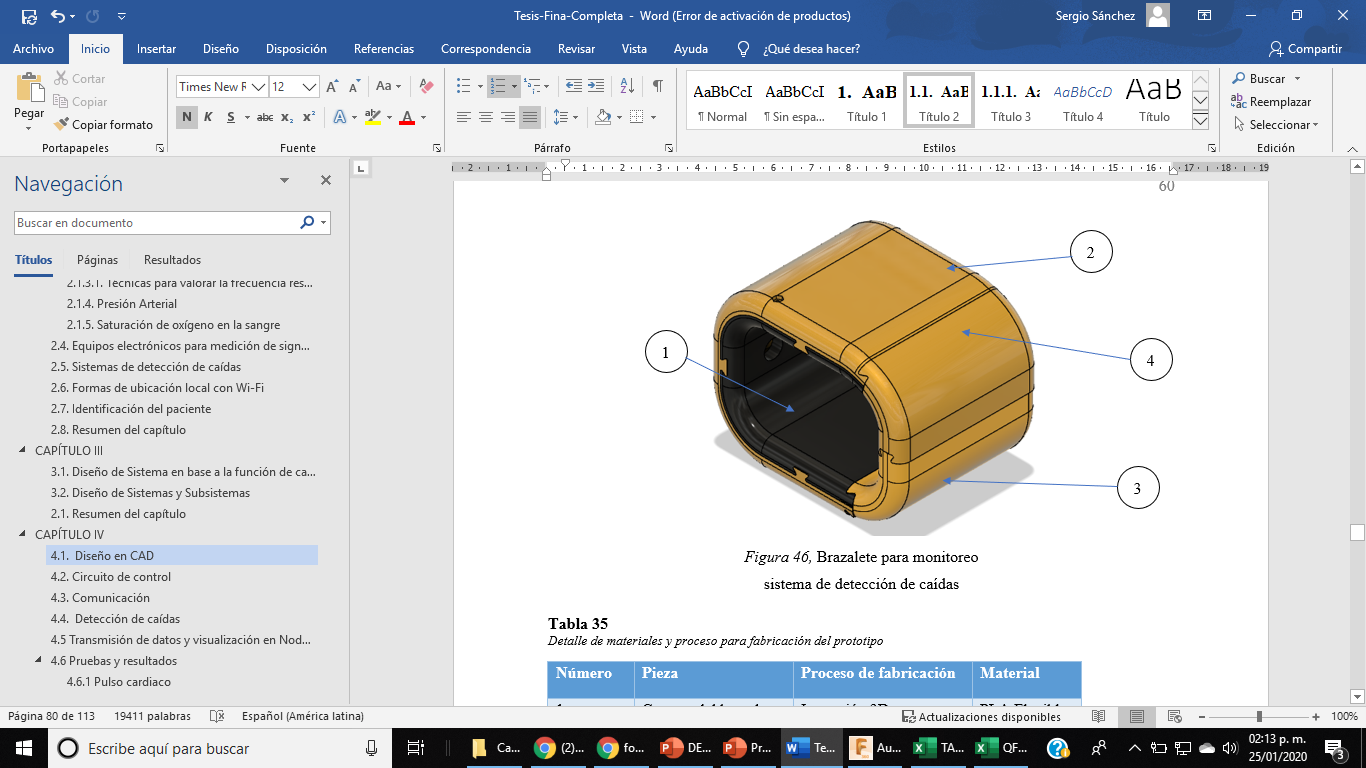 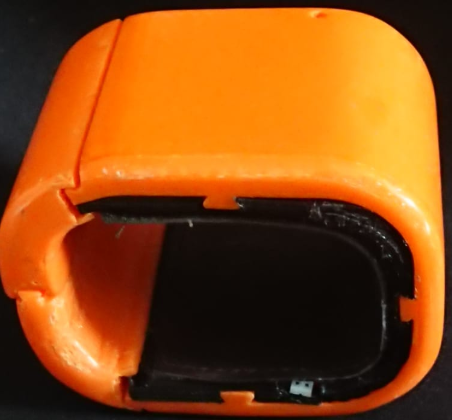 Subsistema de soporte y ergonomíaDiseño CAD
5
Antecedentes
Justificación e Importancia
Objetivos 
Técnicas de medición
Metodología
Subsistema de signos vitales
Subsistema Detección de caídas
Subsistema Transmisión de datos
Subsistema Soporte y Ergonomía
Pruebas y Resultados
Conclusiones
Recomendaciones
Trabajos futuros
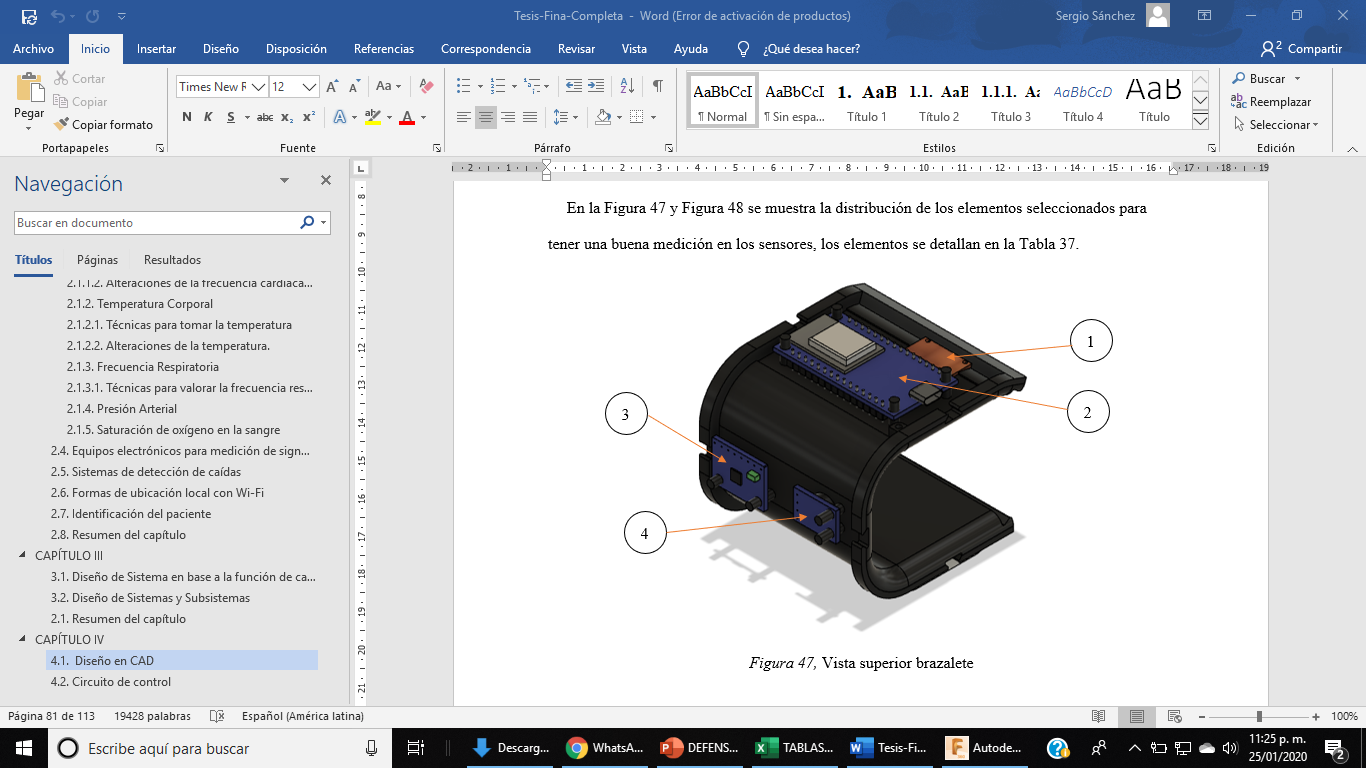 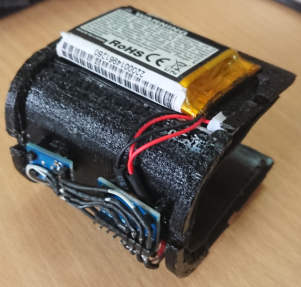 3
4
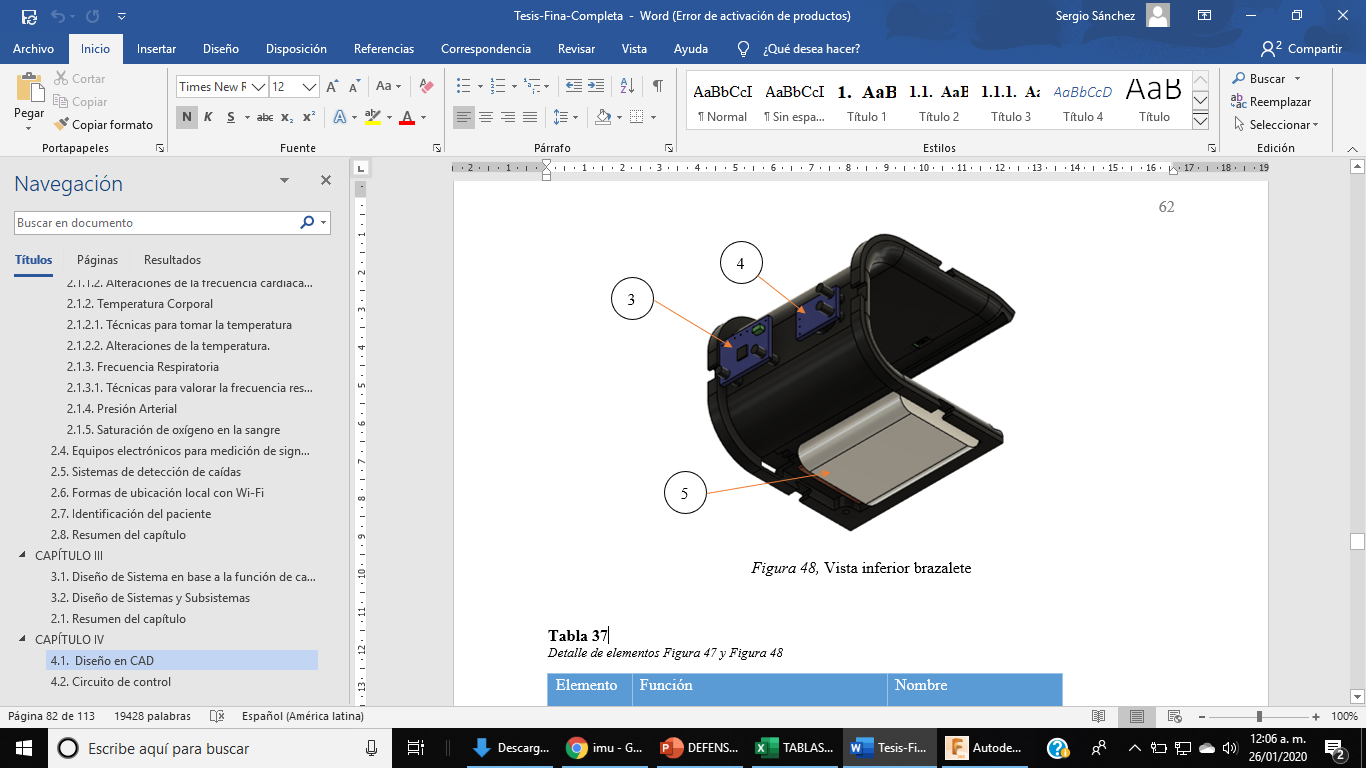 1
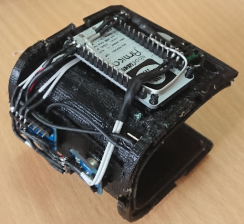 3
2
4
Subsistema de soporte y ergonomíaConsumo energético
Antecedentes
Justificación e Importancia
Objetivos 
Técnicas de medición
Metodología
Subsistema de signos vitales
Subsistema Detección de caídas
Subsistema Transmisión de datos
Subsistema Soporte y Ergonomía
Pruebas y Resultados
Conclusiones
Recomendaciones
Trabajos futuros
Pruebas y ResultadosFrecuencia Cardiaca
Antecedentes
Justificación e Importancia
Objetivos 
Técnicas de medición
Metodología
Subsistema de signos vitales
Subsistema Detección de caídas
Subsistema Transmisión de datos
Subsistema Soporte y Ergonomía
Pruebas y Resultados
Conclusiones
Recomendaciones
Trabajos futuros
Pruebas y ResultadosTemperatura Corporal
Antecedentes
Justificación e Importancia
Objetivos 
Técnicas de medición
Metodología
Subsistema de signos vitales
Subsistema Detección de caídas
Subsistema Transmisión de datos
Subsistema Soporte y Ergonomía
Pruebas y Resultados
Conclusiones
Recomendaciones
Trabajos futuros
2±0.5C°
Pruebas y ResultadosSaturación de Oxígeno
Antecedentes
Justificación e Importancia
Objetivos 
Técnicas de medición
Metodología
Subsistema de signos vitales
Subsistema Detección de caídas
Subsistema Transmisión de datos
Subsistema Soporte y Ergonomía
Pruebas y Resultados
Conclusiones
Recomendaciones
Trabajos futuros
Pruebas y Resultados
Antecedentes
Justificación e Importancia
Objetivos 
Técnicas de medición
Metodología
Subsistema de signos vitales
Subsistema Detección de caídas
Subsistema Transmisión de datos
Subsistema Soporte y Ergonomía
Pruebas y Resultados
Conclusiones
Recomendaciones
Trabajos futuros
[Speaker Notes: Caída: acto involuntario de las personas al precipitarse al suelo]
Pruebas y ResultadosUbicación e Identificación
Antecedentes
Justificación e Importancia
Objetivos 
Técnicas de medición
Metodología
Subsistema de signos vitales
Subsistema Detección de caídas
Subsistema Transmisión de datos
Subsistema Soporte y Ergonomía
Pruebas y Resultados
Conclusiones
Recomendaciones
Trabajos futuros
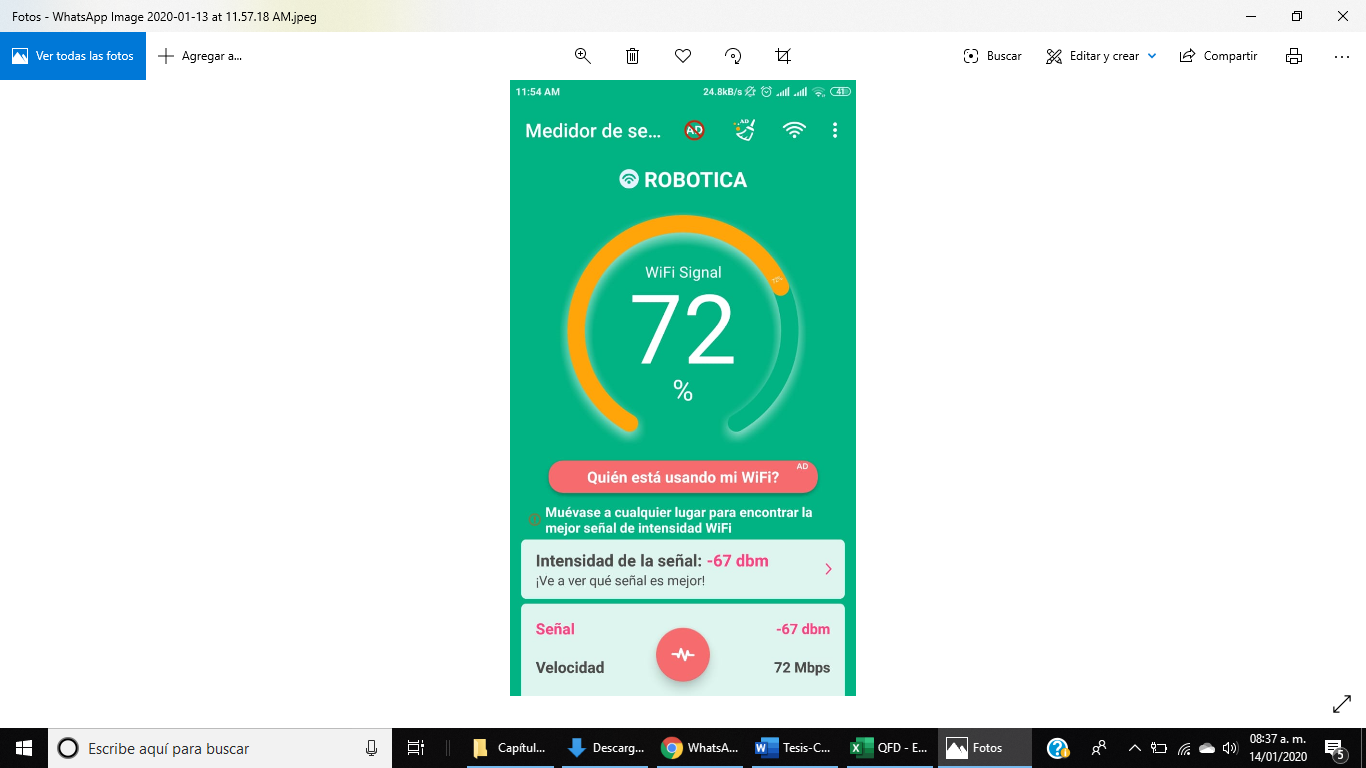 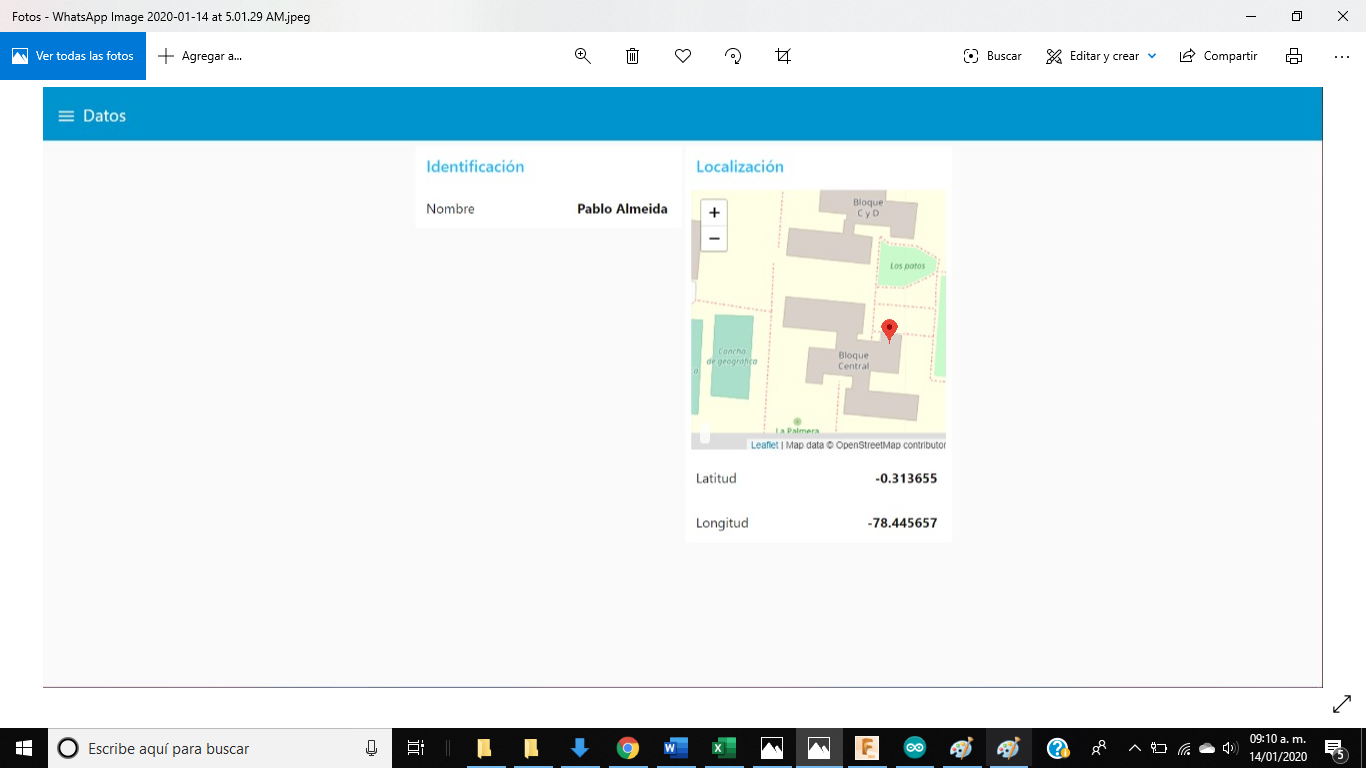 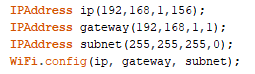 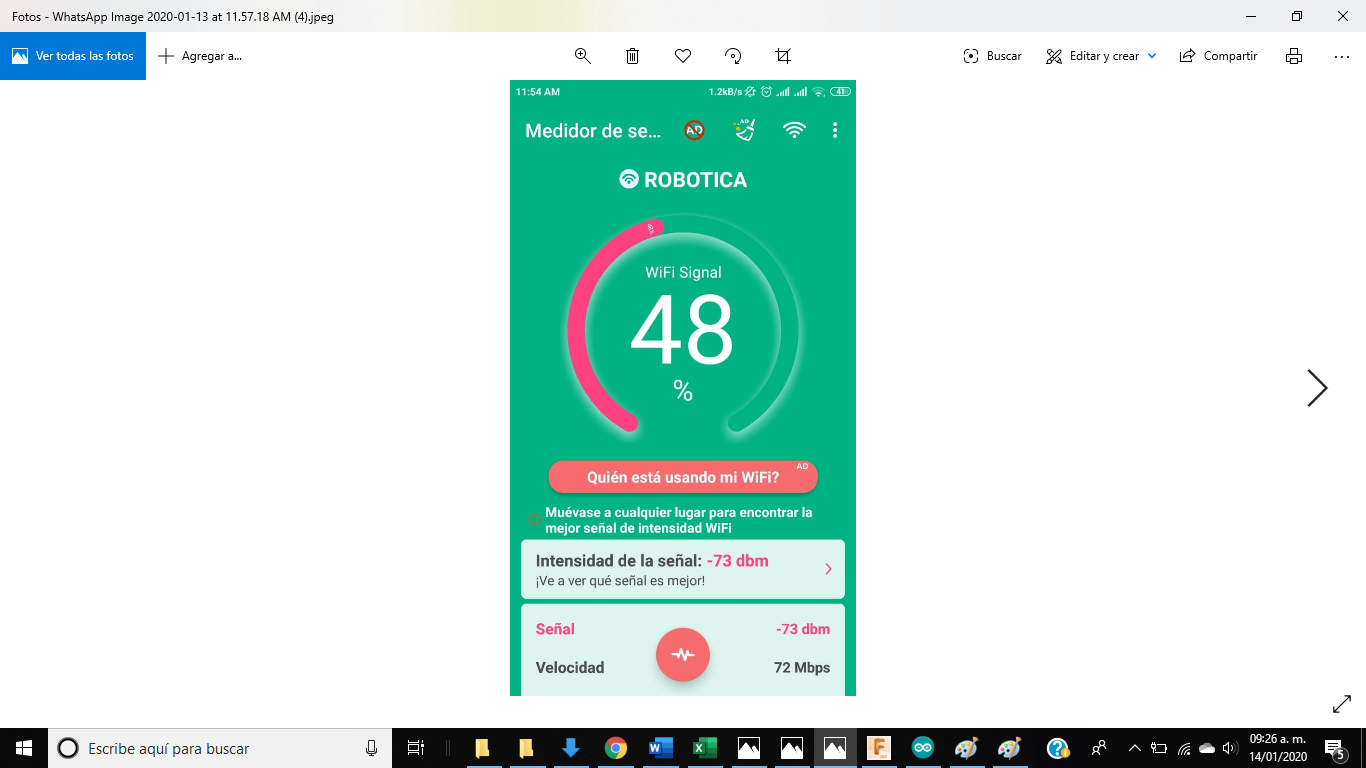 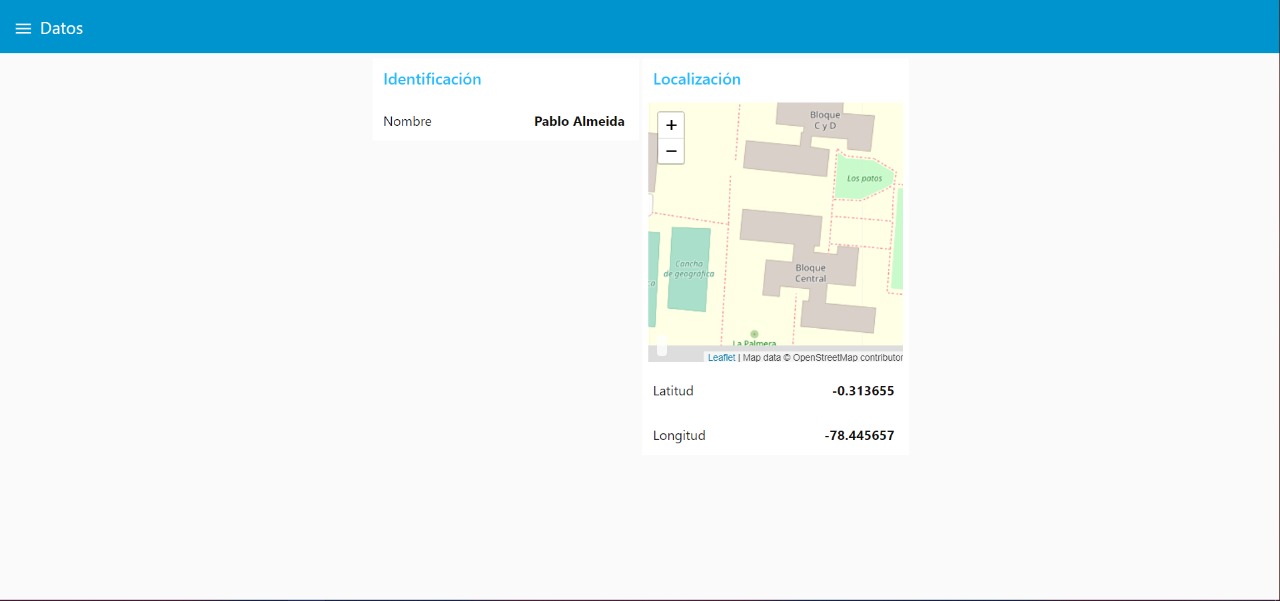 Conclusiones
Antecedentes
Justificación e Importancia
Objetivos 
Técnicas de medición
Metodología
Subsistema de signos vitales
Subsistema Detección de caídas
Subsistema Transmisión de datos
Subsistema Soporte y Ergonomía
Pruebas y Resultados
Conclusiones
Recomendaciones
Trabajos futuros
Conclusiones
Antecedentes
Justificación e Importancia
Objetivos 
Técnicas de medición
Metodología
Subsistema de signos vitales
Subsistema Detección de caídas
Subsistema Transmisión de datos
Subsistema Soporte y Ergonomía
Pruebas y Resultados
Conclusiones
Recomendaciones
Trabajos futuros
[Speaker Notes: La programación del brazalete se lo realizó en un compilador de código abierto compatible con la tarjeta Node MCU ESP8266, las pruebas para conexión MQTT se lo realizaron en el bróker CloudMQTT, el cual posee una gran capacidad de almacenamiento y procesamiento, en donde el envío de los valores de signos vitales y la alarma de detección de caídas se lo realiza en tiempo real y simultaneo permitiendo un fácil monitoreo.

El diseño del brazalete se centró en el usuario obteniendo una medida adecuada para el espacio interno del brazalete y su longitud y espesor se basa en el tamaño de los elementos electrónicos a usar encontrados en el país. Los materiales usados fueron escogidos para brindar la comodidad y la resistencia mecánica requeridos por el cliente logrando tener un dispositivo con un peso aproximado de 250 gr, mismo que, no interfiere en las actividades diarias de las personas mayores.]
Recomendaciones
Antecedentes
Justificación e Importancia
Objetivos 
Técnicas de medición
Metodología
Subsistema de signos vitales
Subsistema Detección de caídas
Subsistema Transmisión de datos
Subsistema Soporte y Ergonomía
Pruebas y Resultados
Conclusiones
Recomendaciones
Trabajos futuros
Recomendaciones
Antecedentes
Justificación e Importancia
Objetivos 
Técnicas de medición
Metodología
Subsistema de signos vitales
Subsistema Detección de caídas
Subsistema Transmisión de datos
Subsistema Soporte y Ergonomía
Pruebas y Resultados
Conclusiones
Recomendaciones
Trabajos futuros
Trabajo Futuro
Antecedentes
Justificación e Importancia
Objetivos 
Técnicas de medición
Metodología
Subsistema de signos vitales
Subsistema Detección de caídas
Subsistema Transmisión de datos
Subsistema Soporte y Ergonomía
Pruebas y Resultados
Conclusiones
Recomendaciones
Trabajos futuros
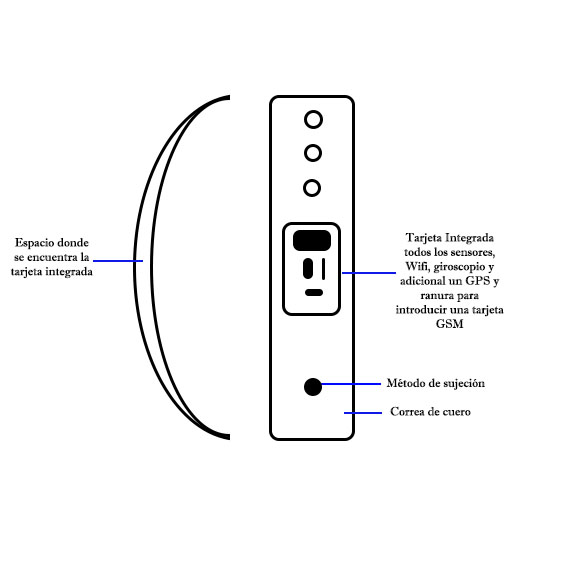 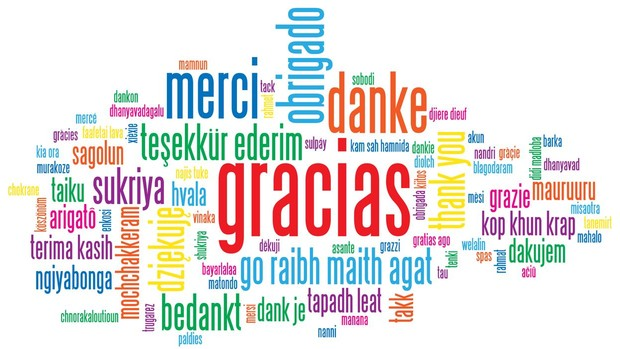